Rules for Naming Acids
Unit 5: LT 2
ACIDS
ACIDS ALWAYS HAVE HYDROGEN IN THE FORMULA
BINARY ACIDS= HYDROGEN + 1 NONMETAL
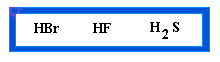 Writing names for Binary Acids---2 elements
Naming Rules
Add the prefix hydro
Change the suffix of the nonmetal from 
–ide to –ic

Hydro_______ic Acid

Examples:
HCl	Hydrochloric Acid
H2S	Hydrosulfuric Acid
Writing formulas for binary acids
Cross Charges!!!
H+ + Cl -  HCl
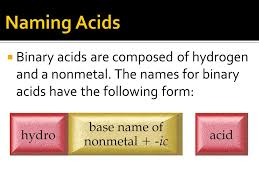 Practice Binary  Naming
1. HF
2. HBr
3. HCl
4. H2S
5. H3P
6. HI
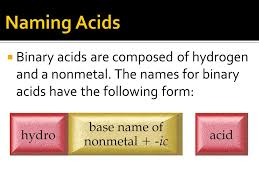 Practice Binary Acid Formulas
1. Hydrochloric
2. Hydrosulfuric
3. Hydrofluoric
4. Hydroiodic
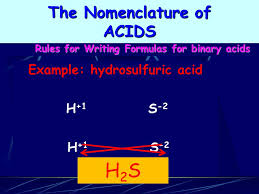 Naming Ternary Acids—3 elements (caps)
Acids containing a polyatomic ion (Ex: HNO3, H2SO4, H2CO3, HClO3, etc.)
NO HYDRO PREFIX!!!!
If the polyatomic ion ends in –ate, change the ending to –ic	
________ic Acid	 HNO3	   Nitric Acid
If the polyatomic ion ends in –ite, change the ending to –ous	
________ous Acid 	H2SO3	    Sulfurous Acid
Writing Formulas for Acids
CROSS CHARGES AND SIMPLIFY

Ternary
H+ + SO3 2-  H2SO3
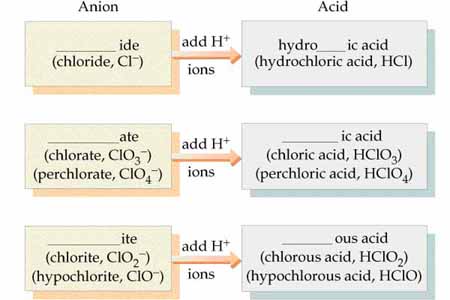 Skip problems
On the front: 3-4, 6-9, 12-18
On the back: 1-3, 5-6, 8-9, 11, 13-17, 19-20, 22, 24-29